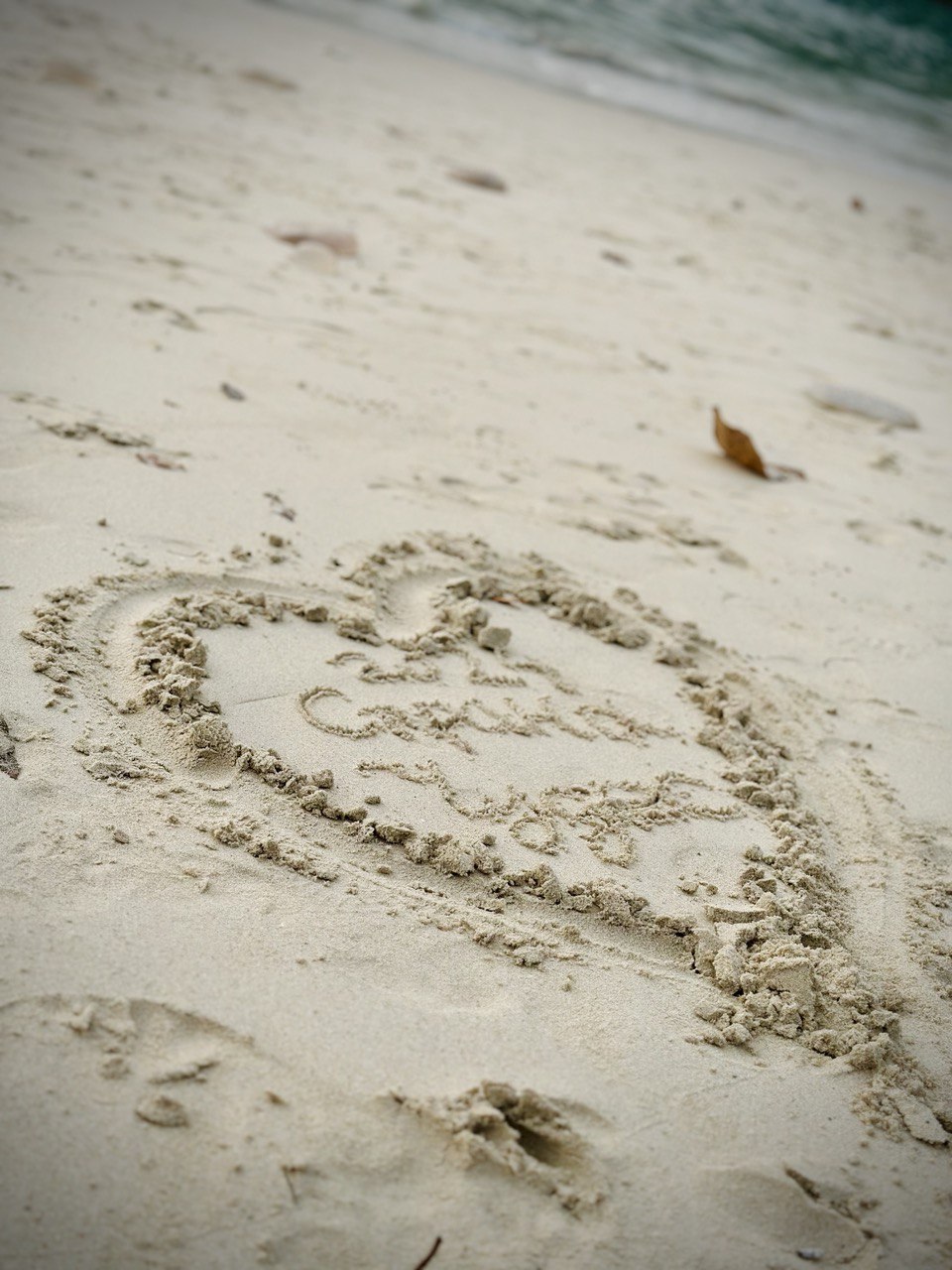 Анонс мероприятий на октябрь и ноябрь 2024 года
wonderlandtattoo.ru
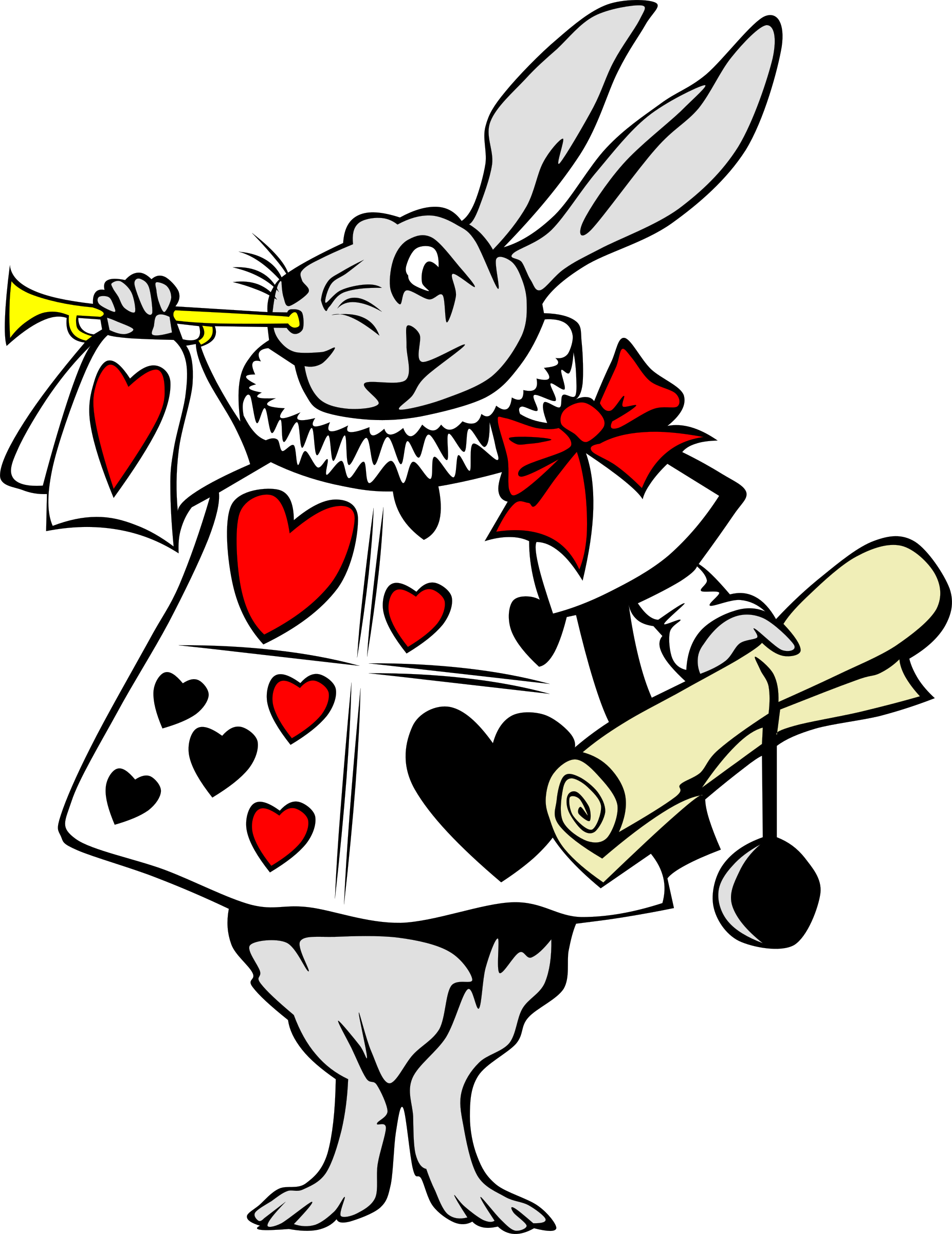 9 октября — Мастер-класс для тату-мастеров от Стаса
На этом мастер-классе Стас проведет уникальный урок для действующих тату-мастеров, поделится лайфхаками и секретами тату-мастерства, личным опытом.

Стоимость: 555 рублей
Время: 16:00-18:00
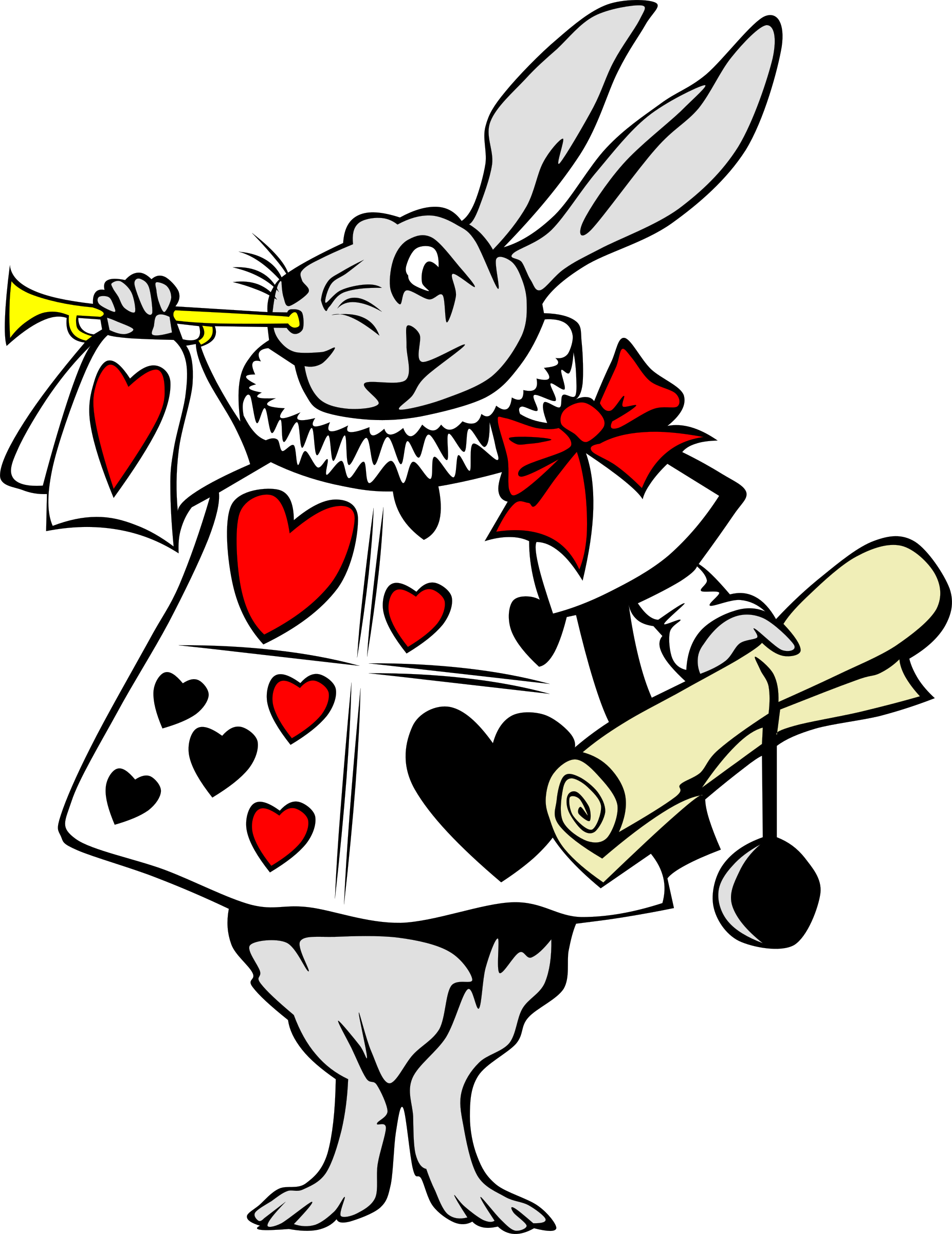 16 октября — Арт-день: картины акрилом
Этот арт-день погружает вас в творческий мир картин акрилом, вдохновленных приключениями Алисы. Создайте свою волшебную страну с причудливыми персонажами и волшебными пейзажами.

Стоимость: 1000 рублей
Время: 12:00-17:00
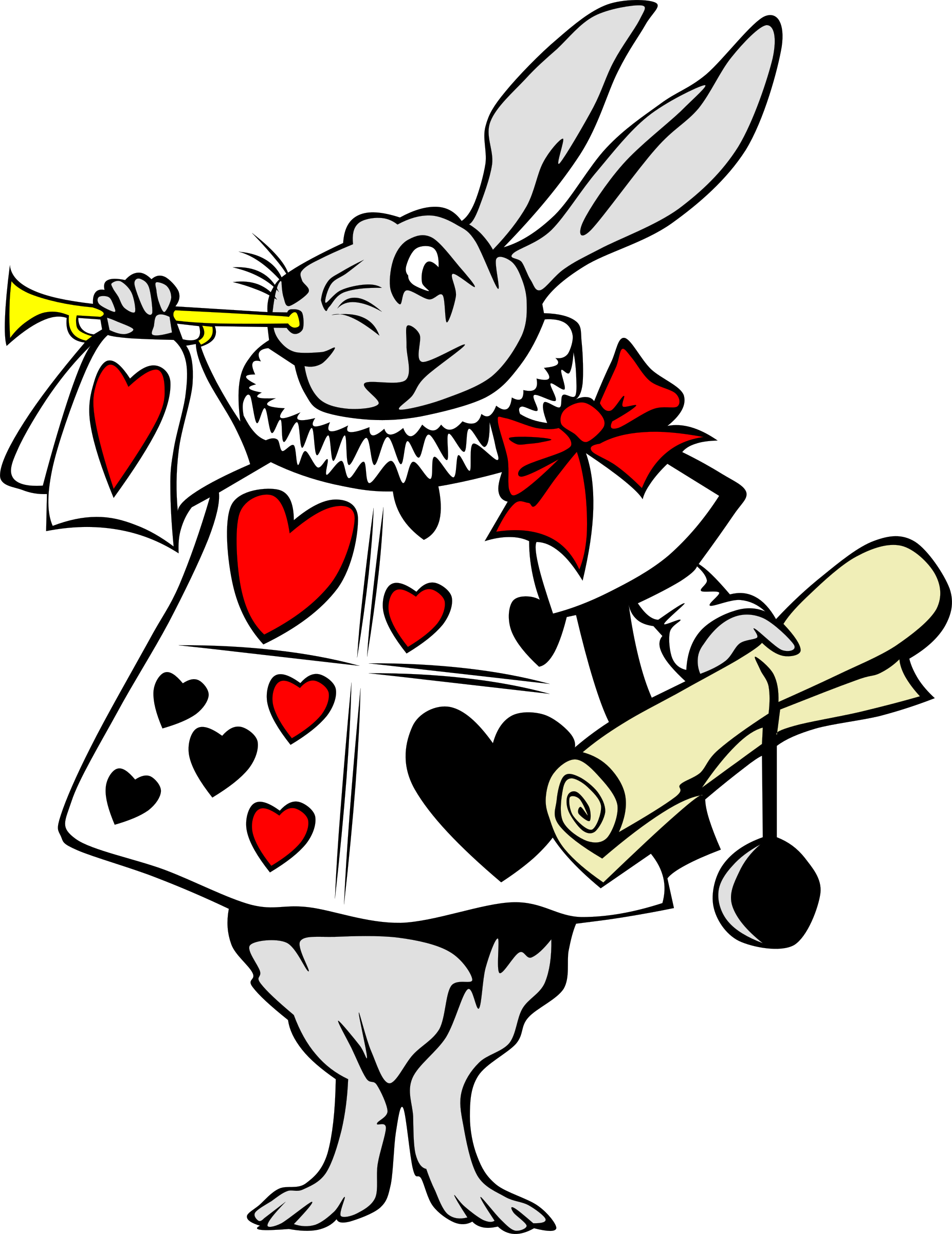 23 октября — Валентинка-магнит
Создадим вместе из сердечек/кругов/квадратов магниты с изображением Чеширского Кота, Белого Кролика или Королевы Червей. Отличный сувенир на память или подарок для близких.

Стоимость: 555 рублей
Время: 18:00-20:00
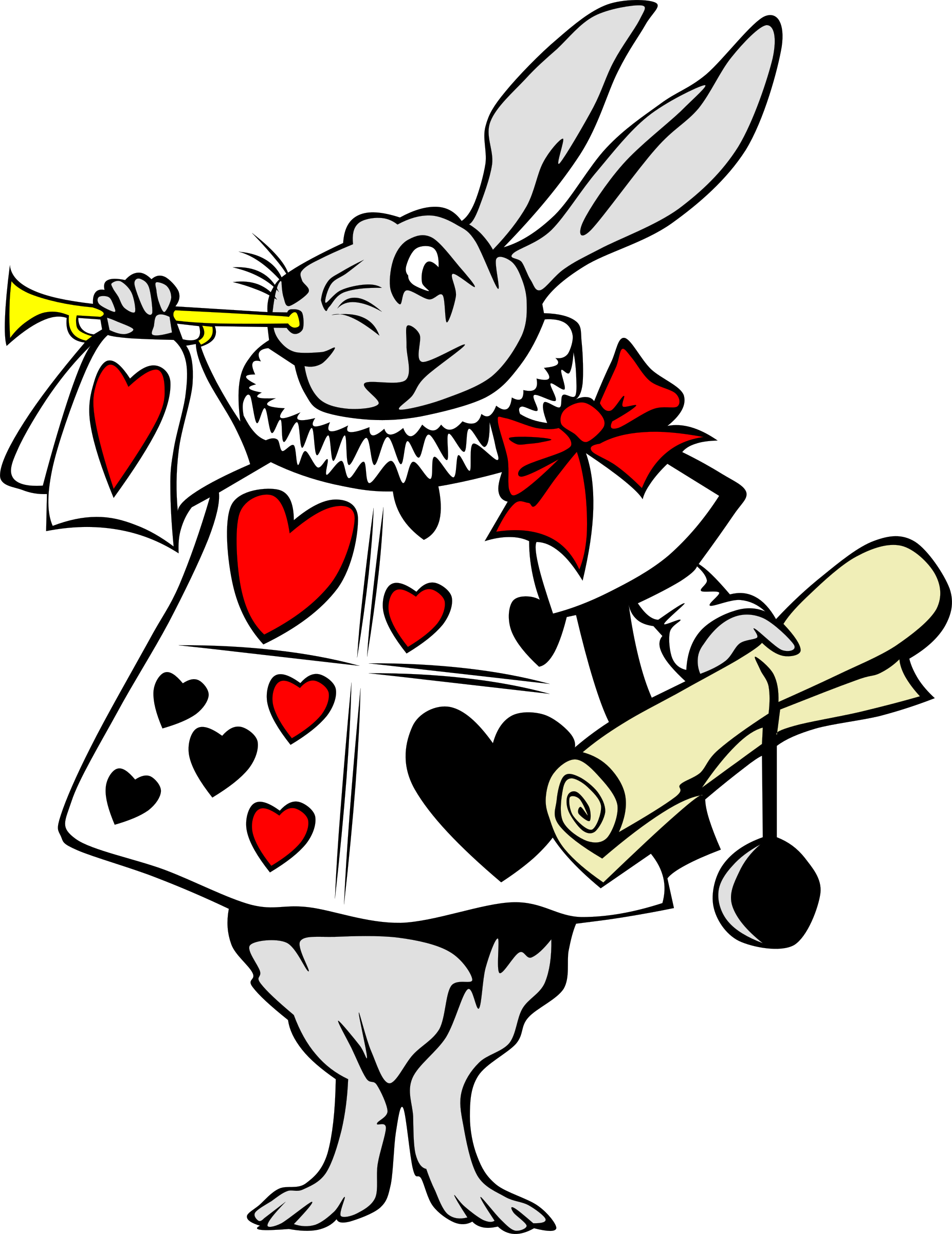 30 октября — Кастомизация одежды
Создайте уникальный дизайн одежды, добавив в нее элементы из 'Алисы в Зазеркалье'. Ткани с волшебными узорами и магические аксессуары придадут вашей одежде незабываемый вид.

Стоимость: 1000 рублей
Время: 12:00-17:00
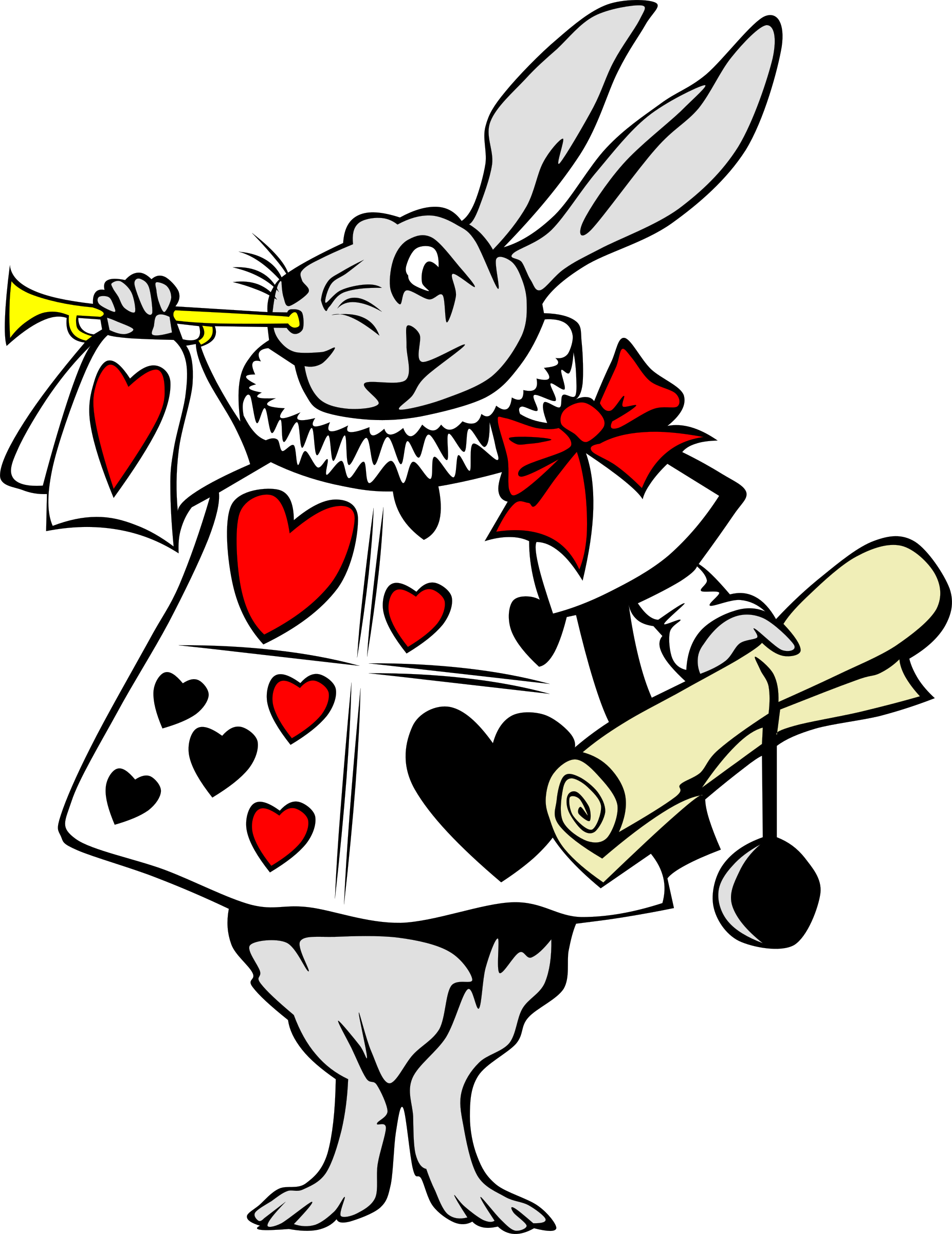 6 ноября — Мастер-класс для тату-мастеровот Ники
Ника проведет мастер-класс по правильному расположению клиента, поделится лпйфхаками и секретами уникальной профессии тату-мастера.

Стоимость: 555 рублей
Время: 18:00-20:00
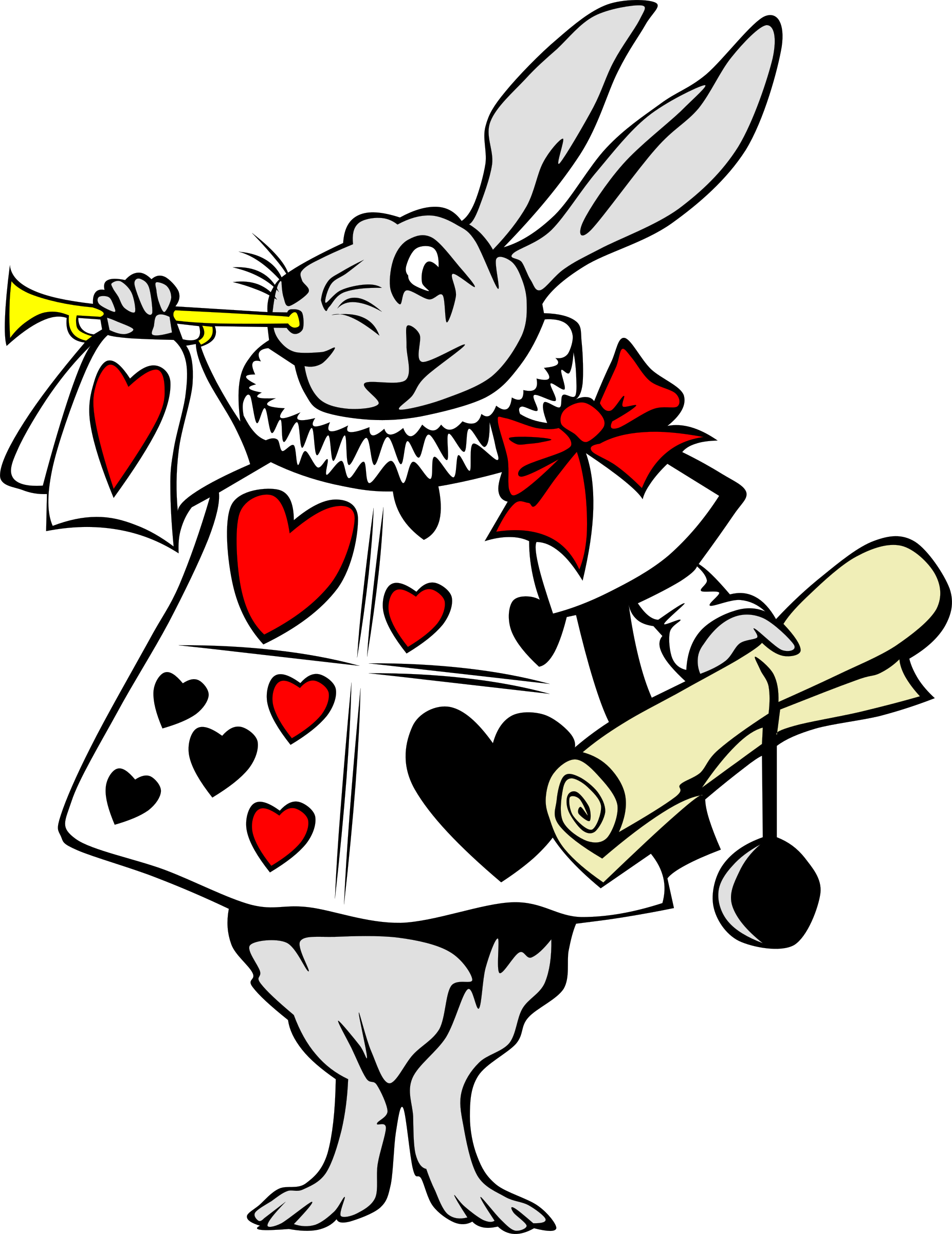 13 ноября — Арт-день: картины акрилом
Очередной арт-день позволит вам создать красочные акриловые картины с волшебными пейзажами из Зазеркалья. Вдохновение можно черпать из иллюстраций Льюиса Кэрролла.

Стоимость: 1000 рублей
Время: 12:00-17:00
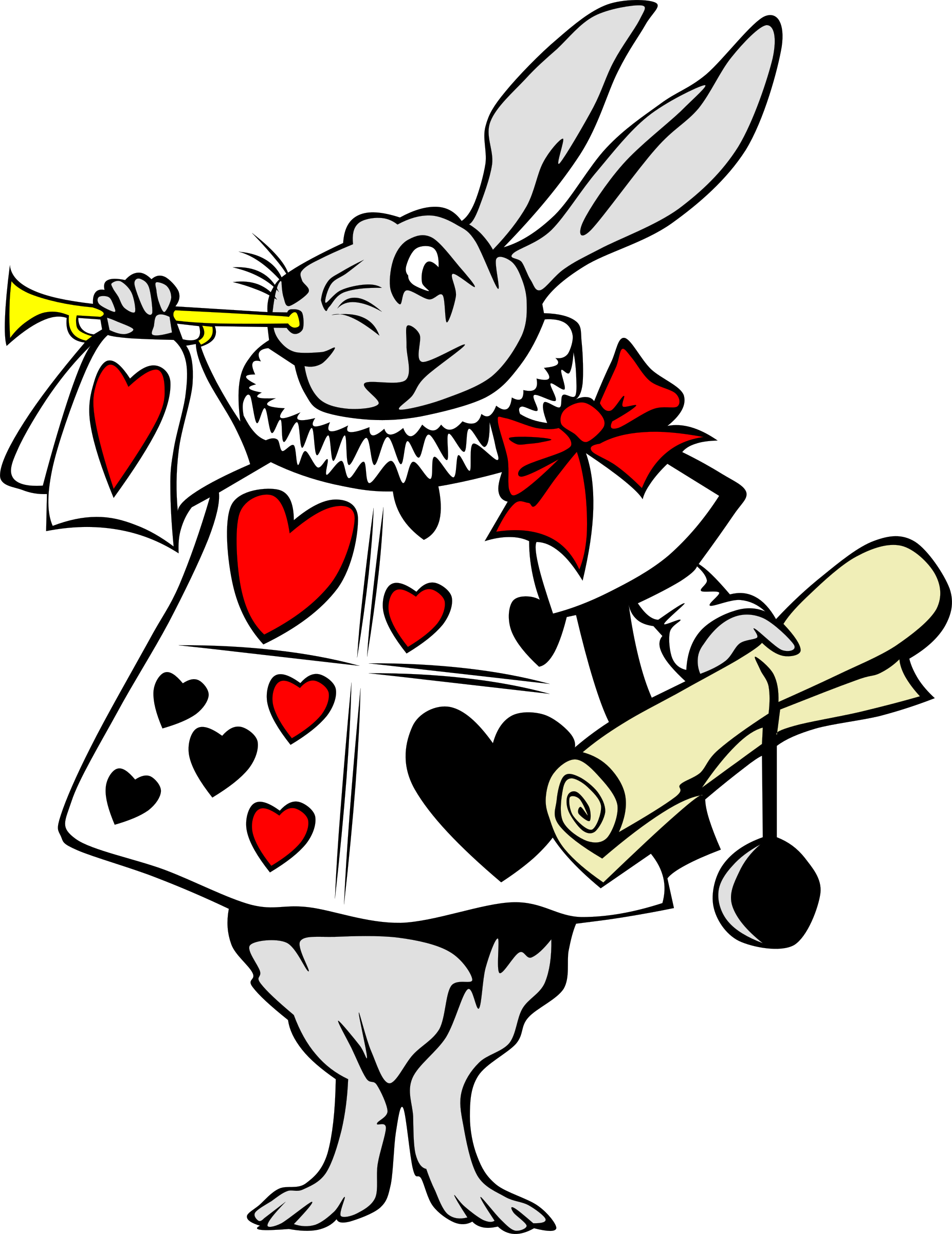 20 ноября — Валентинка-магнит
На этом занятии вы сможете создать свои магниты-валентинки, украшенные любимыми персонажами Алисы. Сделайте уникальные подарки к праздникам.

Стоимость: 555 рублей
Время: 18:00-20:00
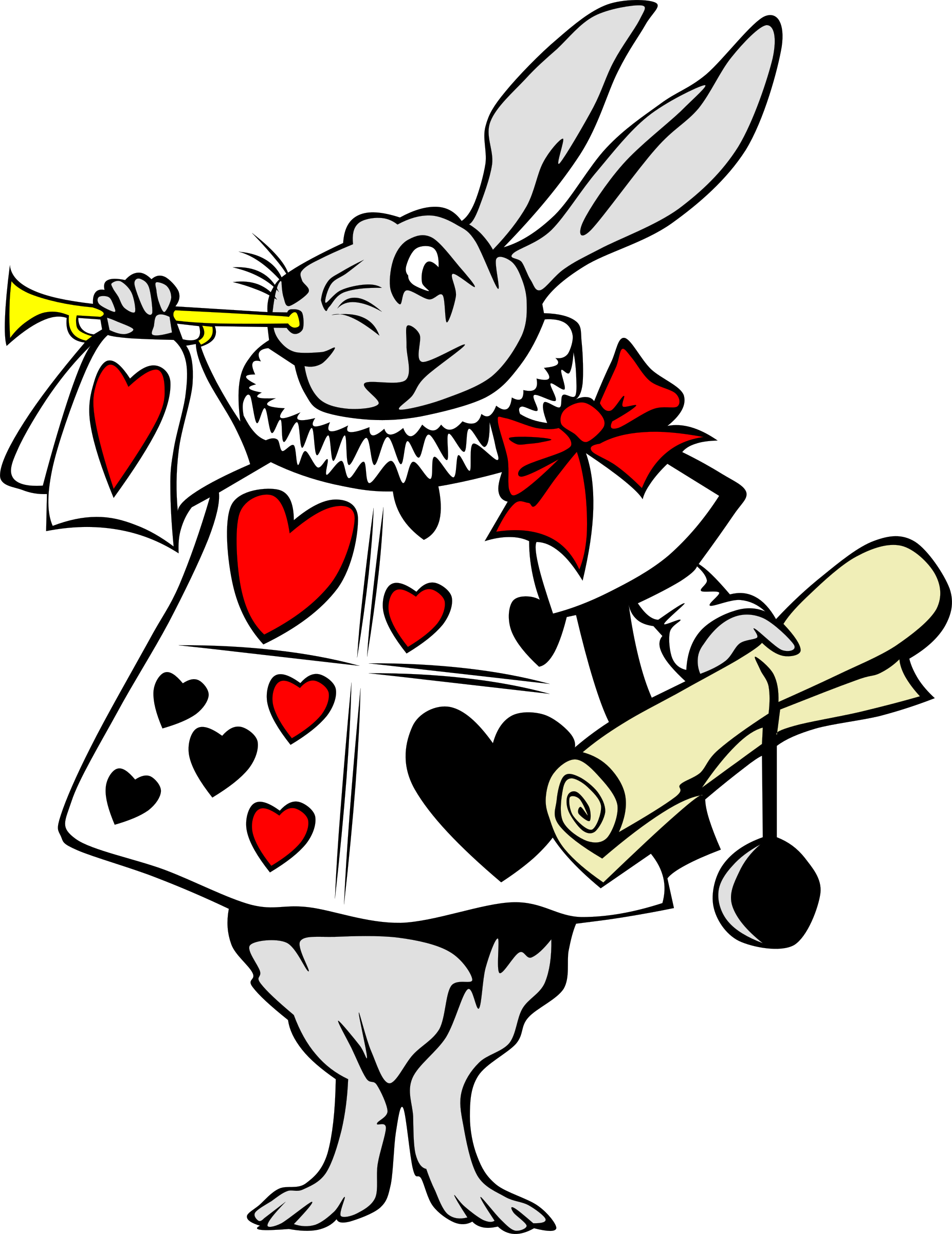 27 ноября — Кастомизация одежды
Финальное мероприятие ноября предлагает вам украсить свою одежду в духе Зазеркалья. Используйте элементы фантастических животных и орнаментов.

Стоимость: 1000 рублей
Время: 12:00-17:00
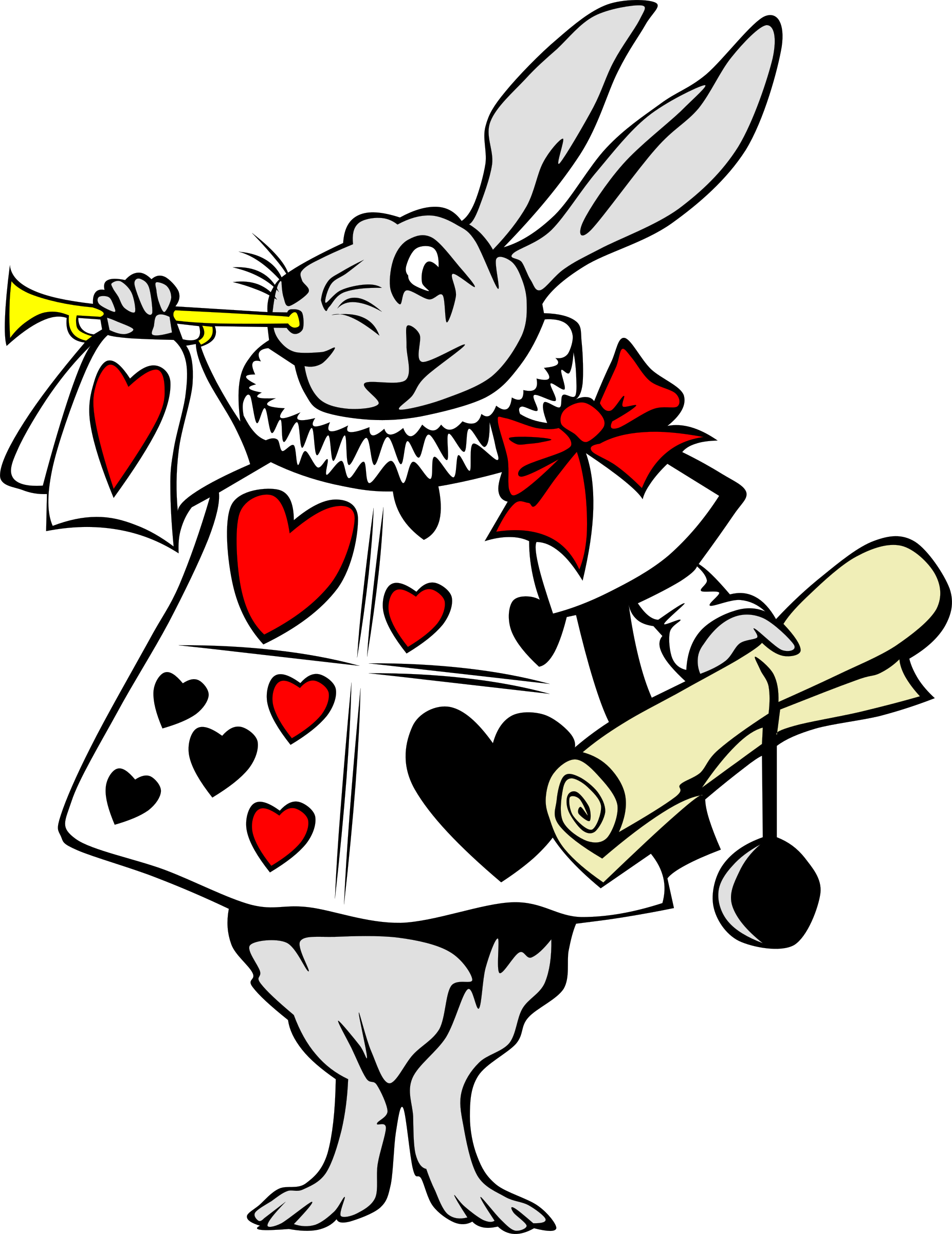 Общий список мероприятий
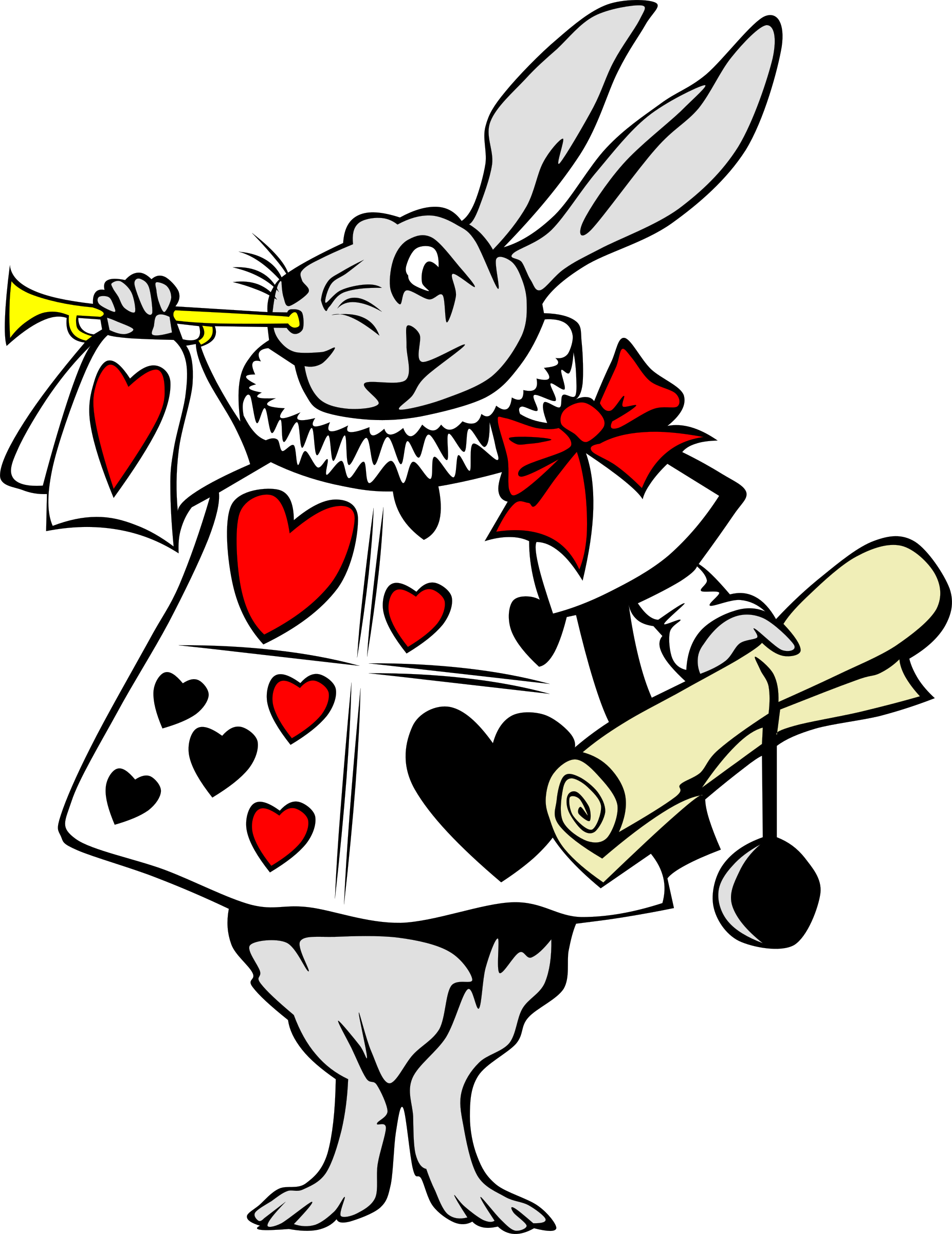 Для подробностей посетите сайт: wonderlandtattoo.ru